Πανελληνια ημερα σχολικησ φιλοζωιασ
1.Φιλικές σχέσεις μεταξύ οργανισμών ίδιου και διαφορετικού είδους
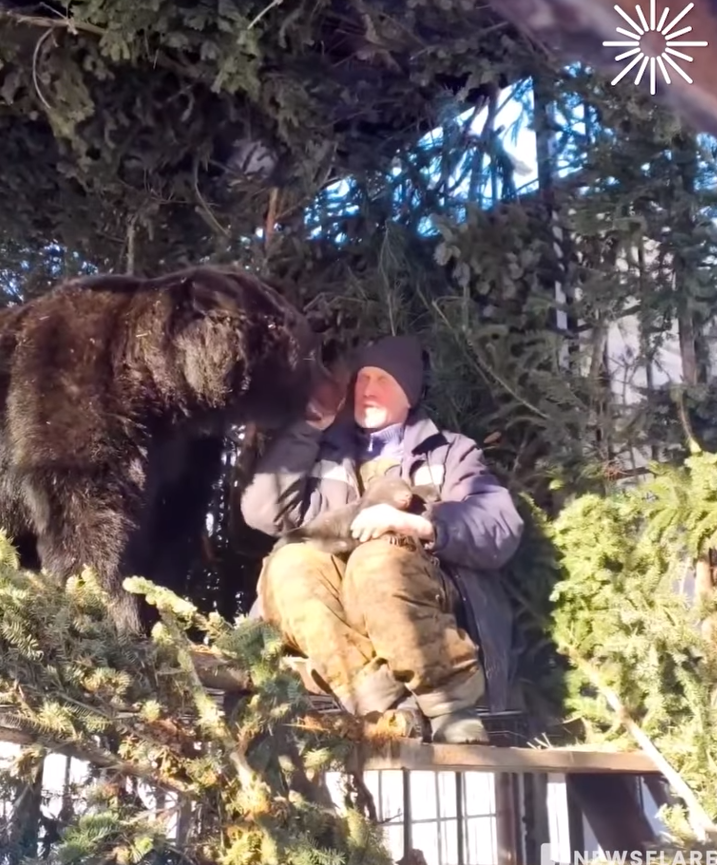 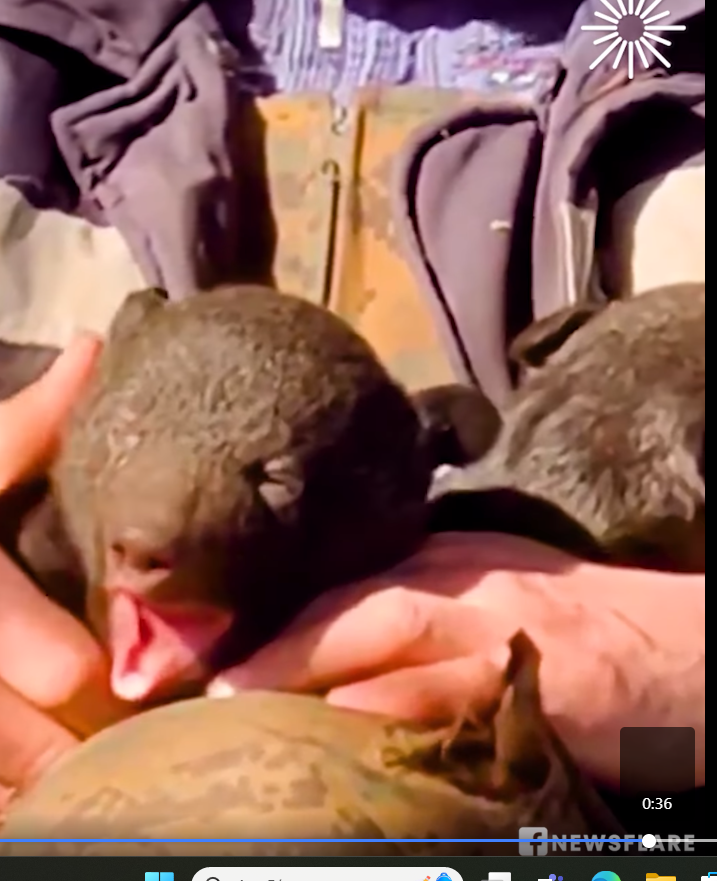 Άντρας και αρκούδα έχουν ένα συγκινητικό δεσμό
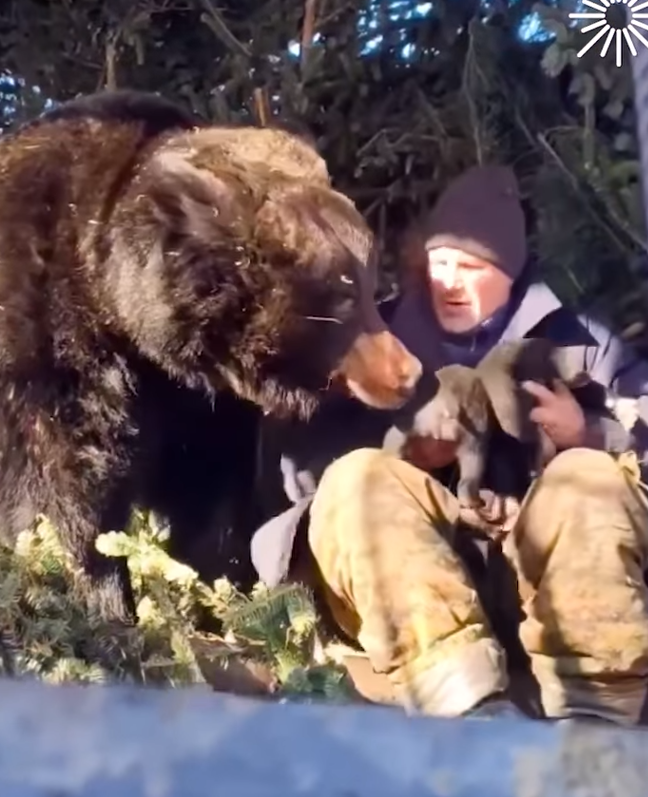 Διάσωση μιας εξαντλημένης αγελάδας με το κεφάλι
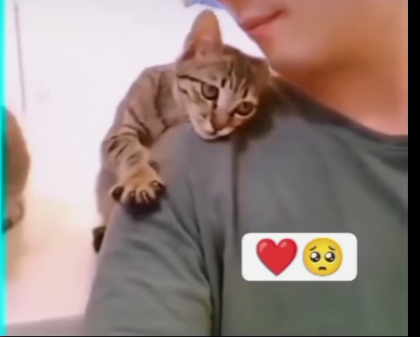 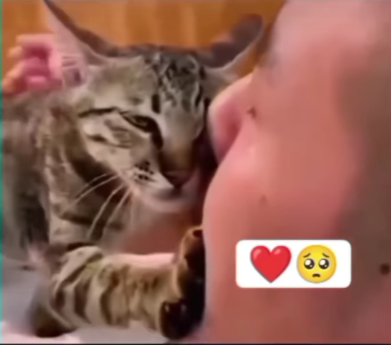 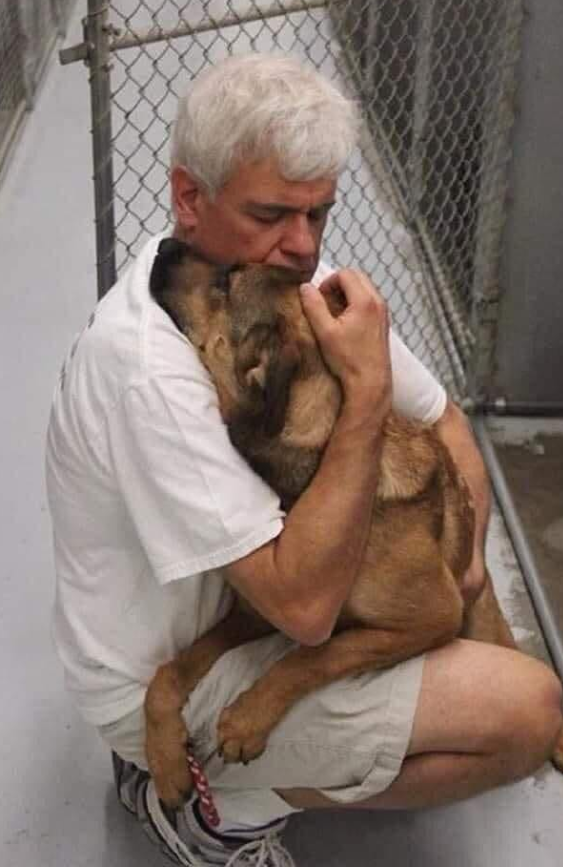 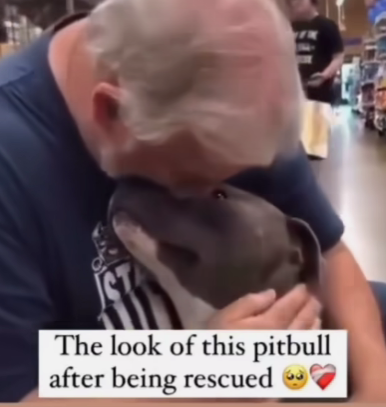 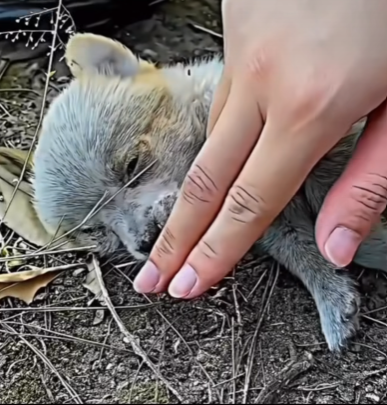 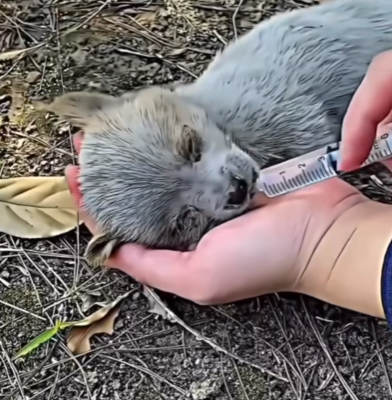 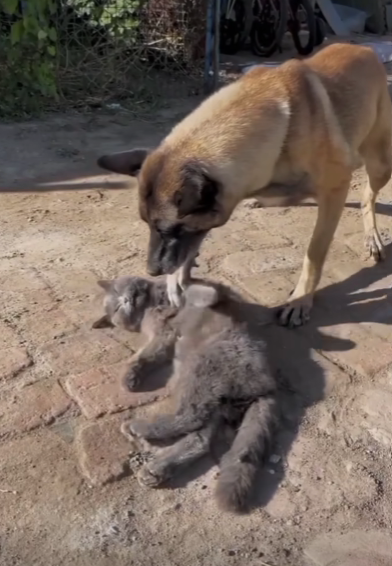 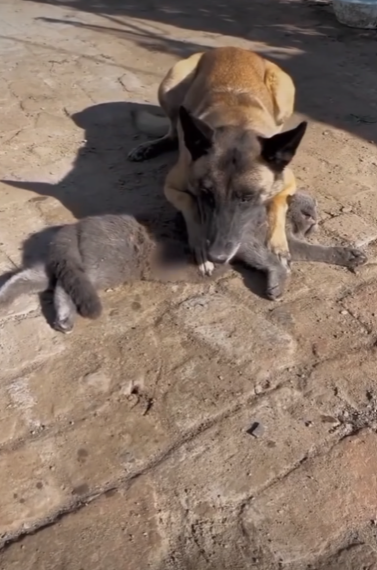 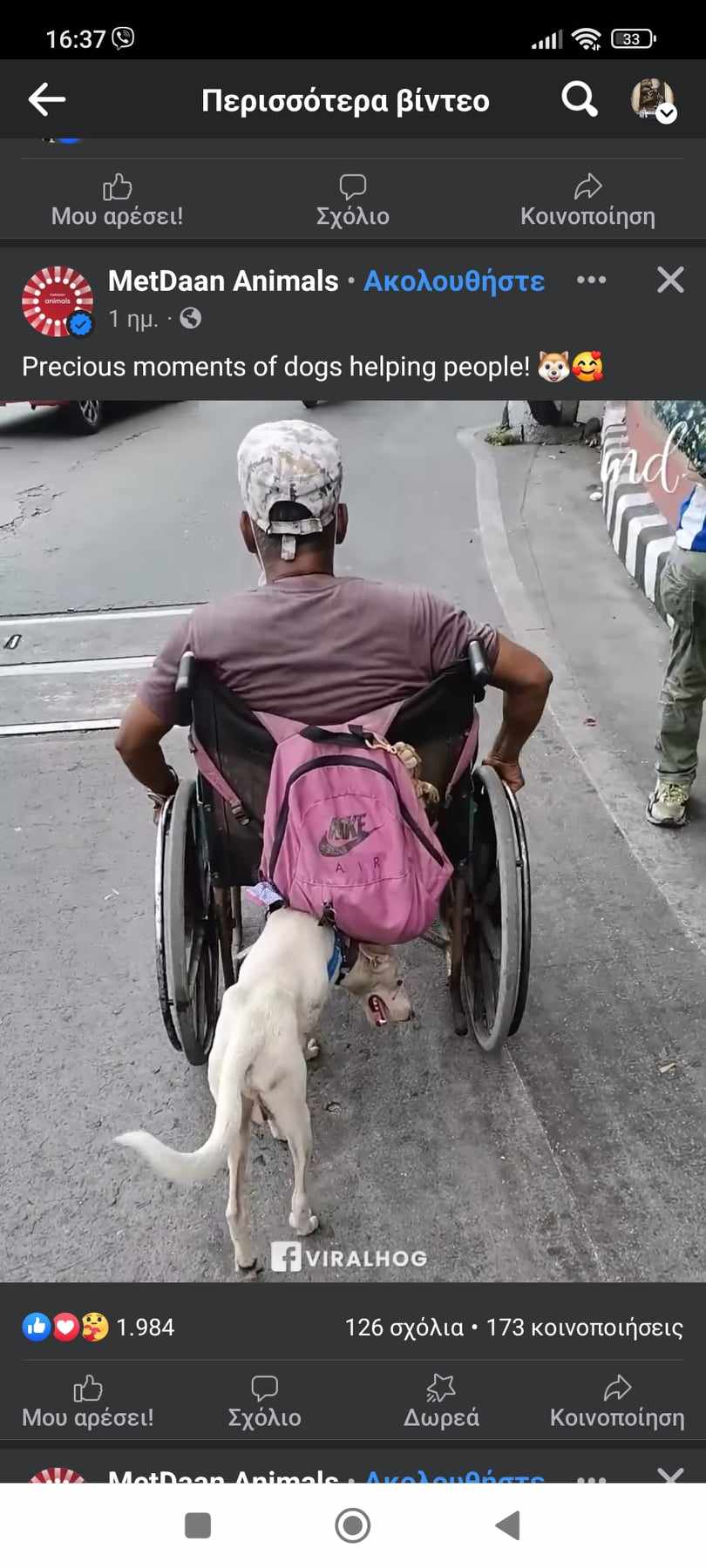 Τα ζώα βοηθάνε τους ανθρώπους!
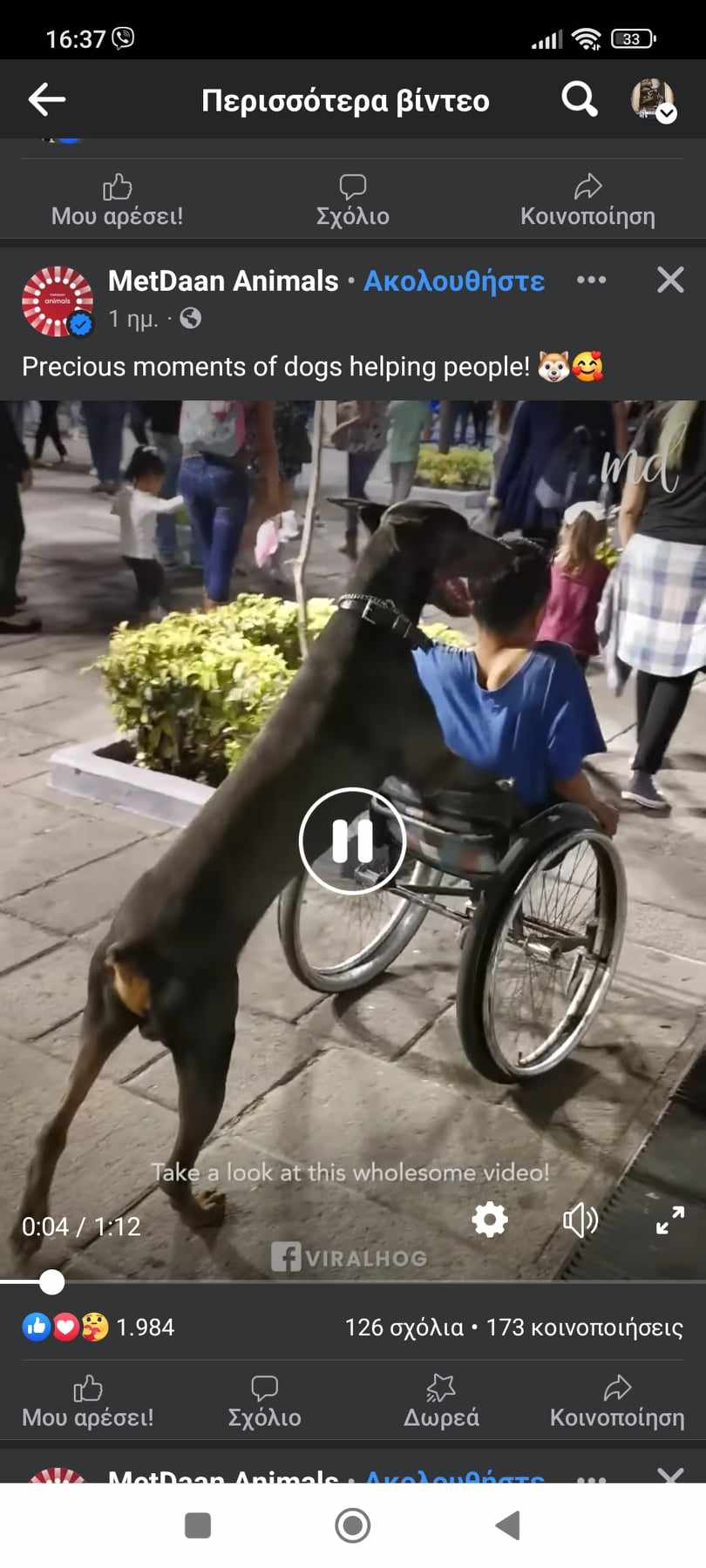 2.Κακοποίηση ζώων από τον μεγαλύτερο εχθρό  τον άνθρωπο
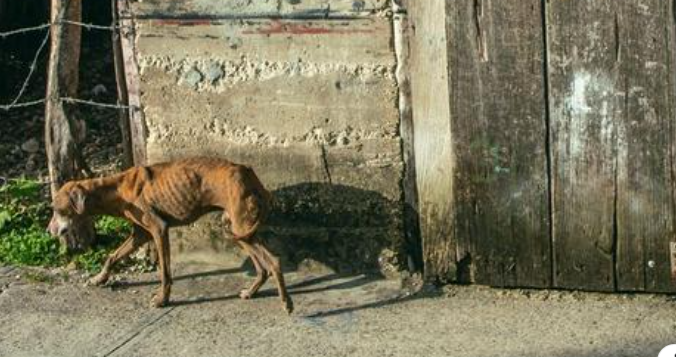 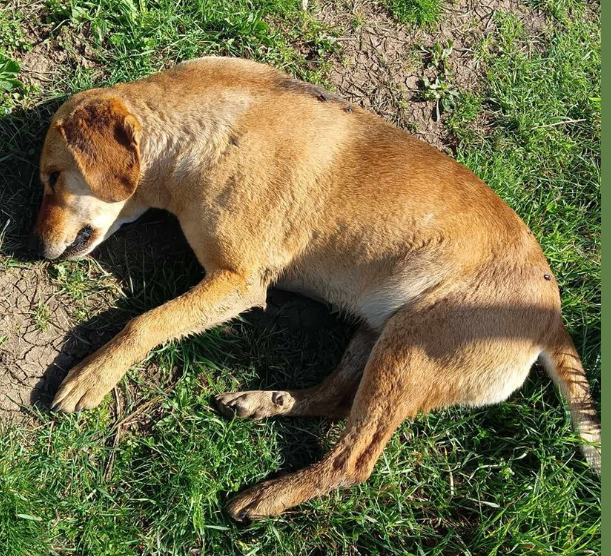 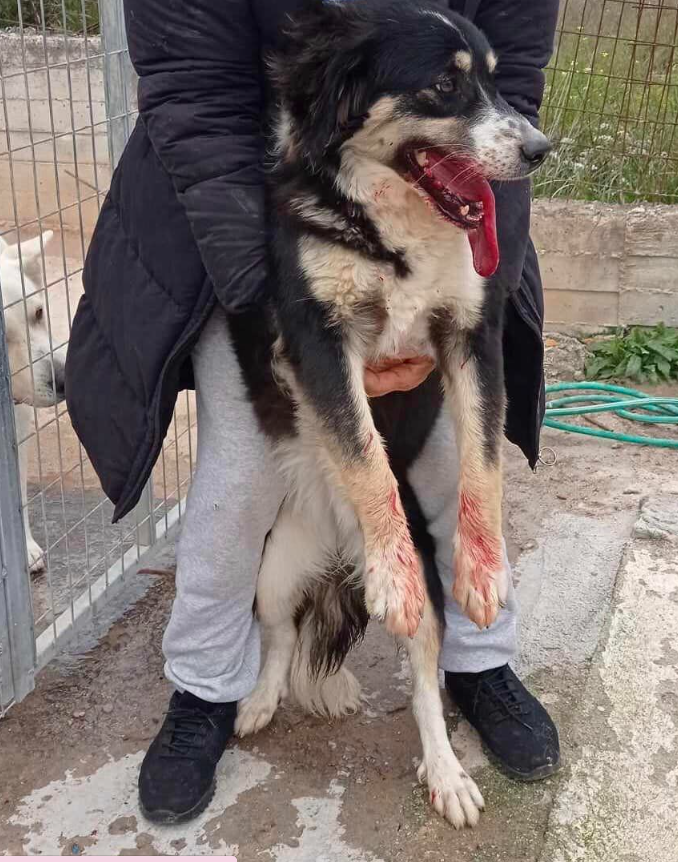 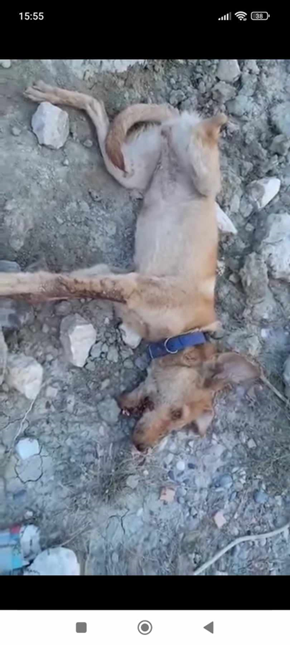 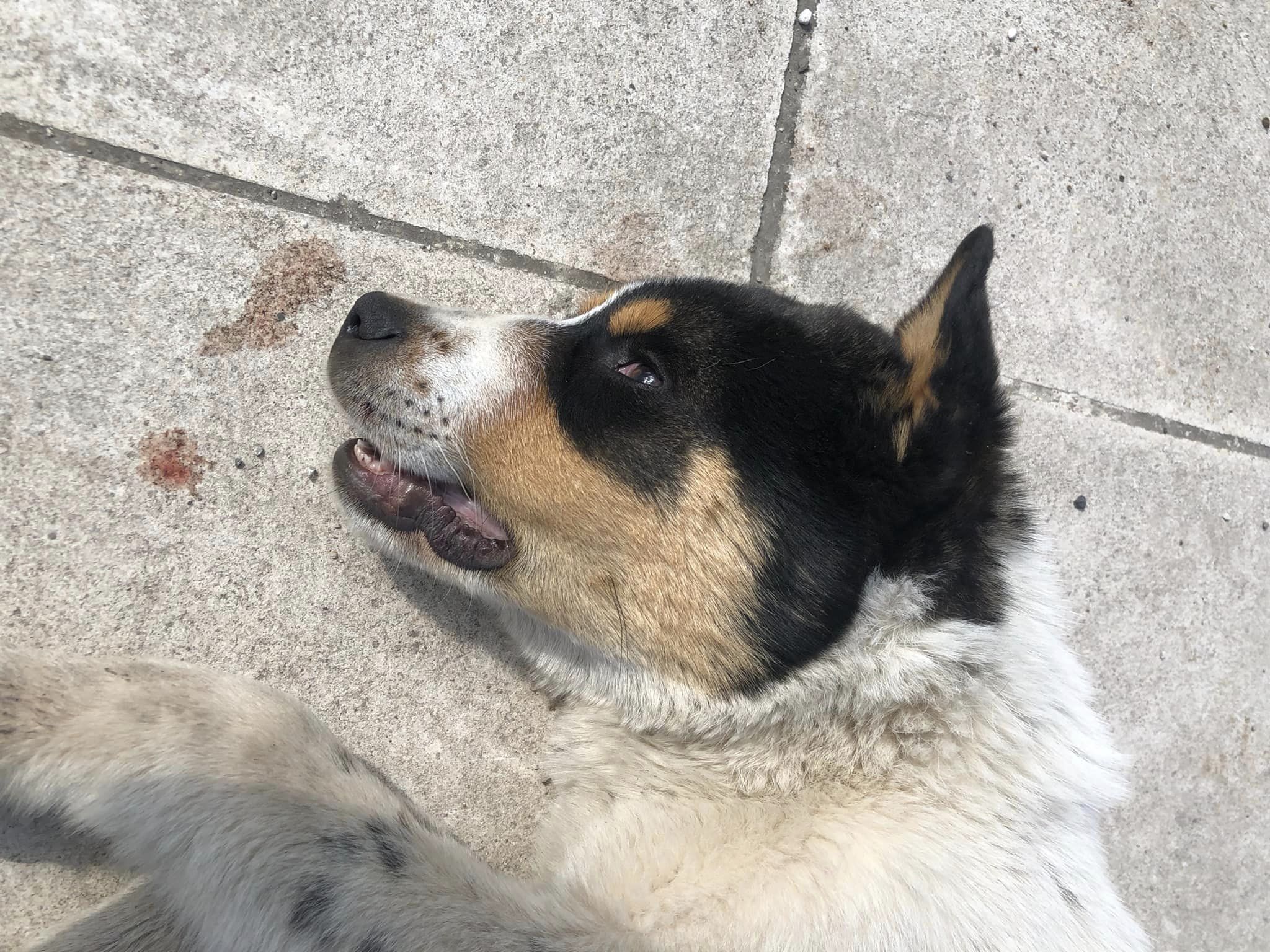 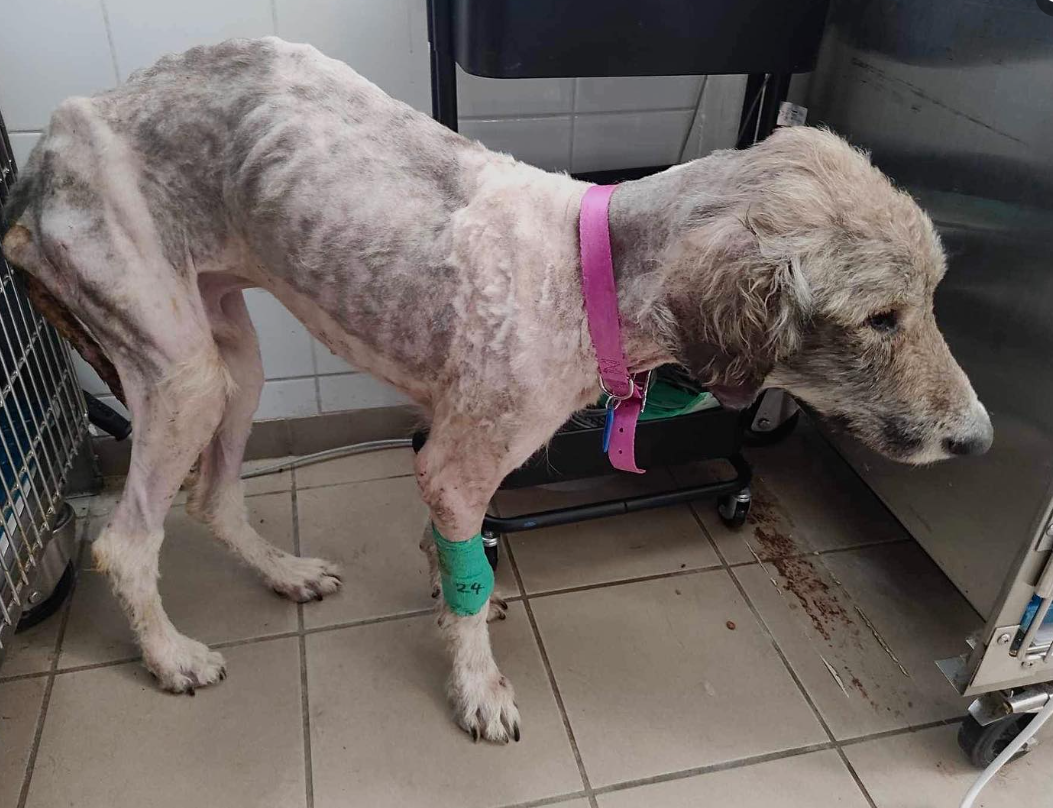 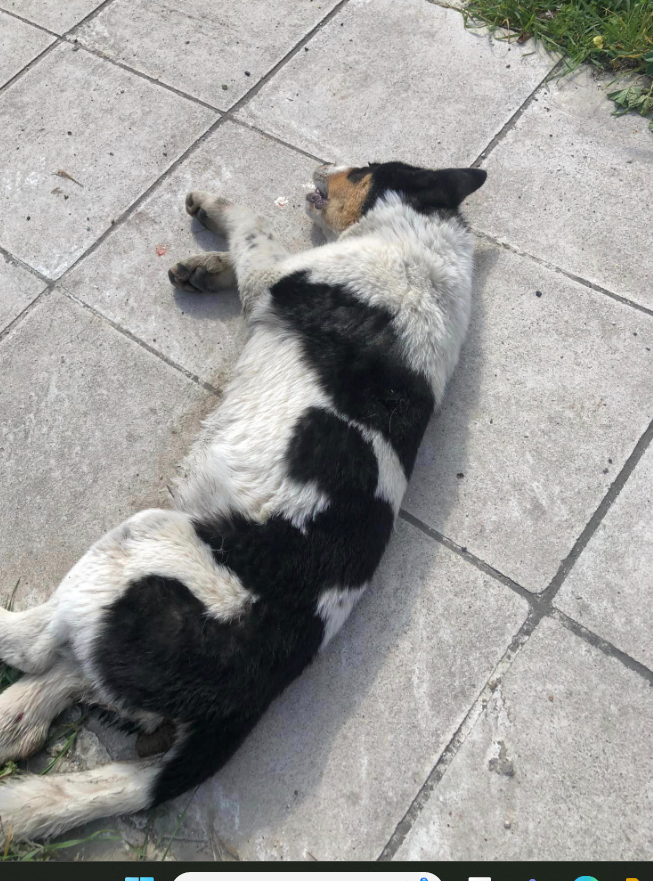 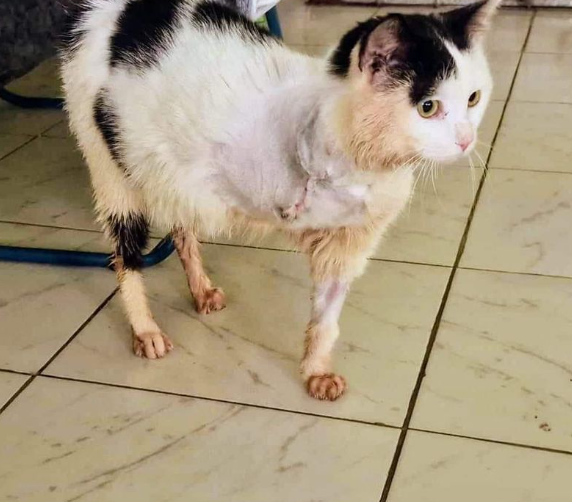 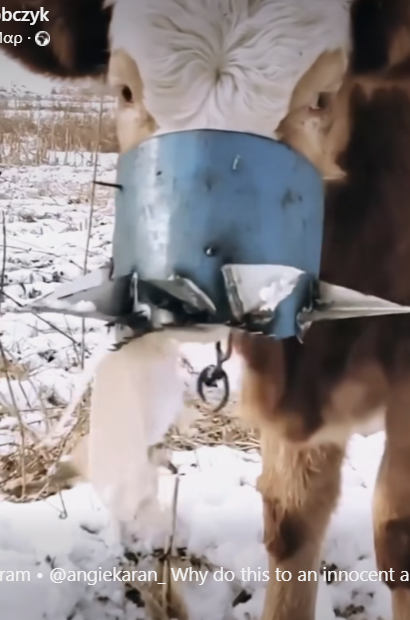 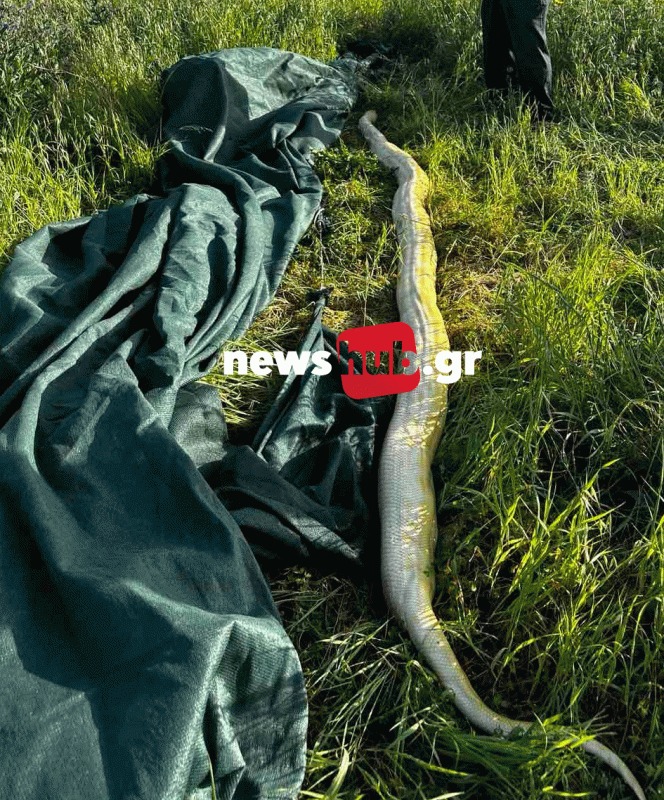 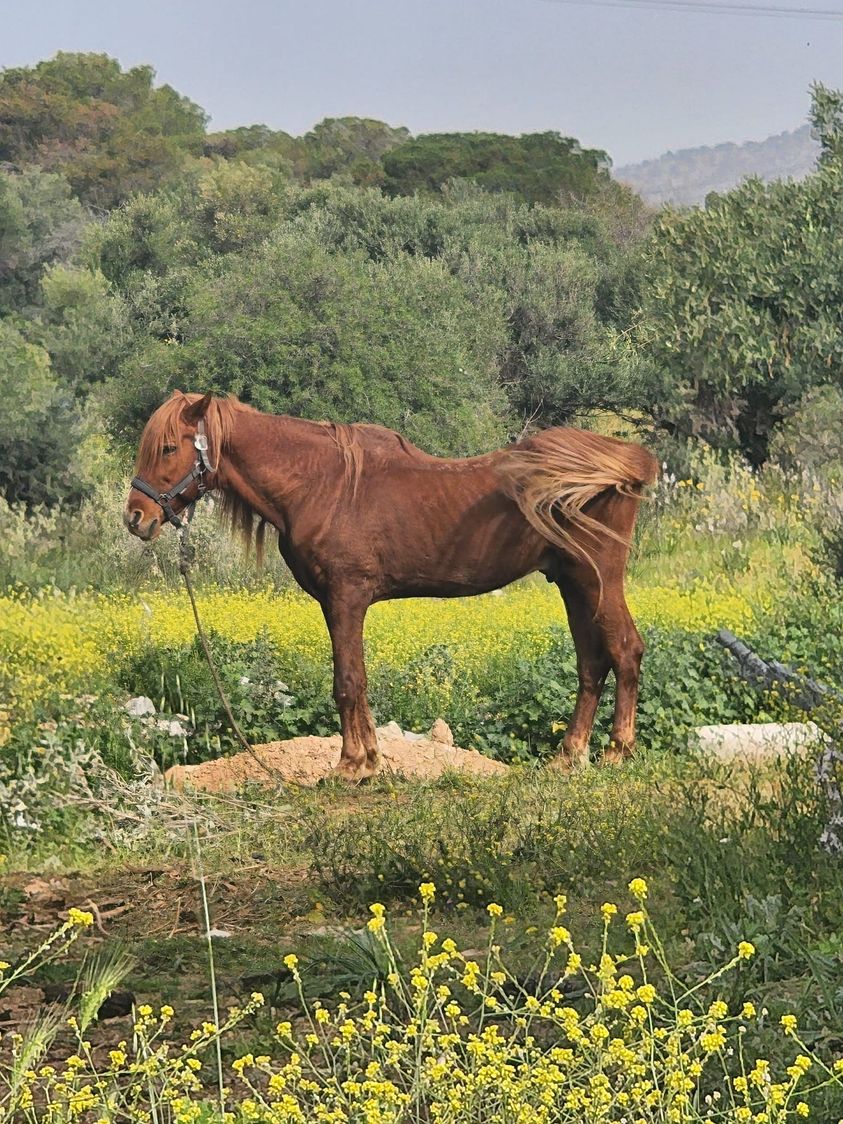 Νεκρός πύθωνας 5 μέτρων βρέθηκε πεταμένος νεκρός μέσα σε πλαστική σακούλα
Σκελετομένο άλογο
Όταν έγω δίνω μόνο αγάπη γιατί μου φέρεσαι έτσι;
Ευχαριστούμε πολύ για την προσοχή !
Πηγή πληροφοριών:
https://www.facebook.com/HBARDOP